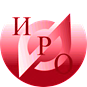 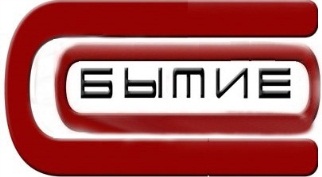 Со-бытие как инновационная образовательная практика
РИП «ФГОС: преемственность дошкольного, начального и основного общего образования на основе со-бытийного подхода»
Почему «со-бытие» –  инновационная образовательная практика?
Новый подход к преемственности образования  
Новый подход к преподаванию 
Новые результаты
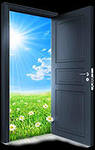 Преемственность и непрерывность: откуда берутся «разрывы»?
«Разрыв» между предшествующим познавательным опытом и образованием на очередной ступени
«Разрыв» между потребностями учащегося и представлениями взрослых о его образовании
«Разрыв» между истинной сутью учения и реальной образовательной практикой
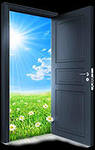 Преподавание:что понимаем как со-бытие?
Образовательно со-бытие – совместное бытие образующихся людей (со-учение детей и взрослых), имеющее личностный смысл для каждого участника
Учение как часть бытия
Свобода преподавания –  открытость учебного материала и фасилитация учения
Свобода учения – открытость внутренним и внешним ресурсам 

Признаки со-бытийной общности:
Со-деятельность (общие потребность, образ результата, мотив, цель, план, действия, анализ)
Со-общение (диалог на каждом этапе деятельности)
Со-переживание (возникновение эмоционального отклика на совместную деятельность)
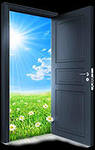 Что должно быть результатом?
ФГОС ...
Реализованные потребности личности (ценности учения с точки зрения ЖИЗНИ)
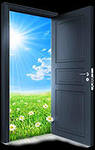 Реализация проекта:произошедшие изменения
новые образовательные результаты: возможность достичь метапредметных и личностных результатов средствами предмета на основе понимания смыслов деятельности (от результата детской деятельности к образовательным результатам)
новая природосообразная, гуманная форма организации образовательного процесса (образовательное со-бытие)
«выход» на качественно новый уровень профессиональной компетентности педагогов
возможность осуществить переход к инновационным формам управления образовательной деятельностью 
отработка инновационных моделей организации образовательного процесса
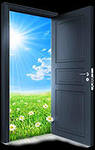 Со-бытийная модель организации образовательного процесса как основа ОП ДО, НО и ООО
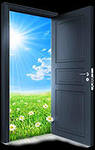 Изменения в ООП в соответствии с показателями преемственности ООП ДО, НОО, ООО на основе со-бытийного подхода
Переход к инновационным формам управления ОП
Особенности школ проекта
Наличие в школе сообществ, самостоятельно возникающих для решения определенных задач (например, проекты, акции, субботники…)
Мнение директора не имеет решающего значения, решения принимаются только коллегиально 
Решения ученического совета имеет силу педагогического совета
Сильна взаимосвязь между старшими и младшими классами (нет понятия параллели классов, все ученики знакомы между собой)
Данные исследования уровня профессиональной компетентности
Проектирование со-бытийного дня (ОШ)
Проектирование со-бытийного дня (НШ)
«Мы станем друзьями природы!»
1. Литературное чтение М.М. Пришвин «Ребята и утята»
Со-бытийная тема урока: 
Составляем рекомендации правильного поведения в природе.
2. Русский язык. Контрольное списывание с печатного текста с грамматическим заданием
Со-бытийная тема урока: 
Знакомимся с местом обитания и особенностями жизни журавлей.
3. Окружающий мир. Весна в мире птиц и зверей. Их охрана.
Со-бытийная тема урока: 
Составляем правила экологической этики для друзей природы.
4. Изобразительное искусство. Изображение с натуры и по памяти птиц. Профессия иллюстратора
Со-бытийная тема урока: 
Изготавливаем  памятки с правилами экологической этики для друзей природы
СОШ №60 г. Ярославля, О.Ю. Виноградова
Со-бытие «Все ли немцы фашисты?» Программная тема по немецкому языку: «Чтение с выборочным пониманием интересующей информации» (9 класс, УМК И.Л. Бим)
От результатов детской деятельности к образовательным результатам
Спасибо за внимание!
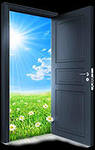 ovtikhomirova@yandex.ru